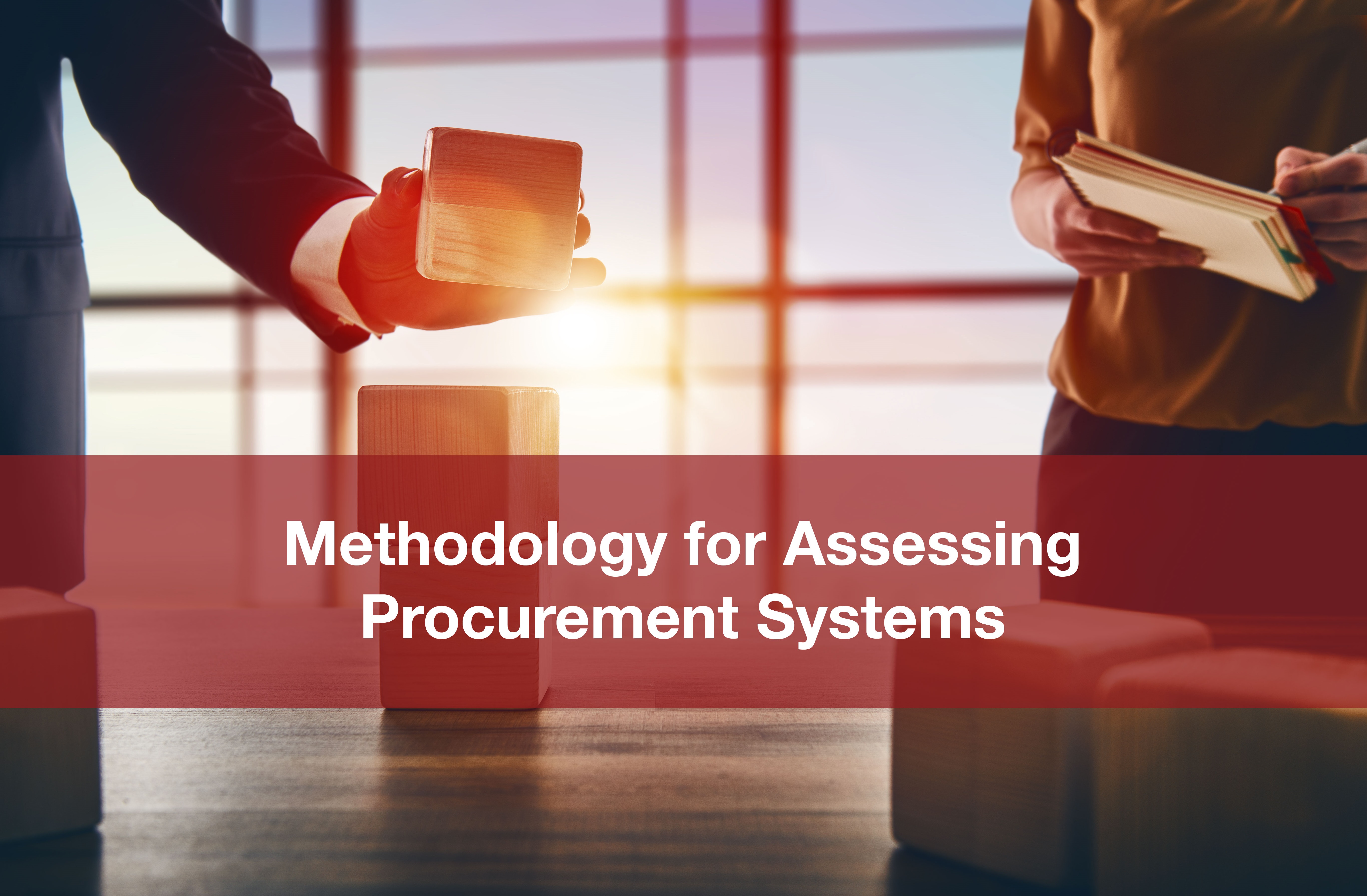 The MAPS Revision 

Paulo Magina, Head of the Public Procurement Unit, OECD
Lena Diesing, Policy Analyst, Public Procurement Unit, OECD

XII Annual Conference on Government Procurement in the Americas
November 2016
Presentation Outline
Objectives
The MAPS revision process & background
The new MAPS: Analytical framework and indicators
Feedback from the public consultations
2
Objectives of the Revised MAPS
Harmonized tool
…to conduct an assessment of PP systems
Universal t00l
…for all countries: Consider country context and political environment
Reform tool
…to develop systems: Initiate improvements, foster dialogue, monitor progress
3
[Speaker Notes: In the past decade, public procurement has changed. The objective of the ongoing MAPS revision is: make MAPS fit for the new challenges.

Overarching goal: To live up to the strategic importance of PP. 
Procurement is a crucial component of public service delivery, good governance, sustainable economies, inclusive growth.
Globally, on average, PP constitutes around 12%-20% of a country’s GDP. Strengthening PP systems is therefore central to achieve concrete and sustainable results and to build effective institutions. 

Objectives – agreed to at Manila conference: From procurement to results: Value for money, Accountability, Participation (April 2015)

Harmonized tool: To enable a country to assess a pp system – determine strengths and weaknesses; External partners are provided with information that helps them determine risks to the funds they provide to partner countries.
Universal tool: 
- To catalyze and accelerate the implementation of modern, efficient, sustainable and more inclusive procurement systems in ALL countries 
- Irrespective of national income level or development status (more flexible to support LIC, MIC and HIC countries including OECD countries)
- Reflects modern understanding of PP, mechanisms, technologies. 
- “No single model” >> specific development needs and national objectives
Reform tool:
 PP is a critical element of the public sector and good governance >> reforms are political and need to be integrated into wider public sector reforms
 Assess the set-up of the system as well as the performance of the system (backed up by evidence and reliable data): Does it achieve the desired results?
 Foster dialogue in country with broad set of stakeholders (incl. CSO, development partners)
 Offer concrete recommendations to achieve and monitor progress
 Facilitate cooperation, e.g. through quality assurance and publication of results to allow for mutual reliability and reduction/duplication of efforts]
Background for the MAPS Revision
Used by more than 90 countries and international financial institutions
Linked to international standards, e.g. new OECD Public Procurement Recommendation
Revived in the era of the Sustainable Development Goals
Development finance tool
Universal reform tool
[Speaker Notes: MAPS has been widely used, large a group of stakeholders – development banks, bilateral development agencies from OECD countries, and by the partner countries themselves. 
Over 90 countries used MAPS to assess their systems.
Used to discover promising areas for reform
Some of them graduated to higher income levels. The needs for assessments stayed the same. In addition, countries beyond the developing category discovered how useful an assessment can be. Reforms can be planned and targeted much better. This is something that all countries – no matter from what income level – look for. 

So, in a sense, MAPS evolved very much in the spirit of the sustainable development goals:
SDGs = universal agenda for countries from all income- and development levels
All countries, all parts of society equally responsible for development
MAPS is one development tool in this context: helps to strengthen procurement systems – whether it is in a low income country or in an OECD member state. 

This is in line with sustainable development goals 12 and 16 – as we will see in the next slide.

Target 12.7: “Promote public procurement practices that are sustainable, in accordance with national policies and priorities”
- MAPS as a whole speaks to this point. However, as we see later, we have a specific indicator in the revised MAPS:

New MAPS Indicator 3(a): Sustainable Public Procurement
Assessment criteria: look at whether the procurement system allows for sustainability criteria, e.g.. Legal framework – and how it is done in practice.
Supplementary Module on SPP

Target 16.6: “Develop effective, accountable and transparent institutions at all levels
Again: MAPS as a whole is meant to improve institutions – procurement institutions. Specifically, we will see links in the following indicators:
Revised MAPS Indicator 5: Institution in charge of normative/regulatory function
New MAPS Indicator 6: Procuring entities (definition, responsibilities, powers)
New MAPS Indicator 8: Capacity to develop and improve
Revised MAPS Indicator 12: Effective control and audit systems/institutions
Revised MAPS Indicator 13: Procurement appeals mechanisms (appeals body)]
MAPS and the SDGs
SDG Target 12.7 
“Promote public procurement practices that are sustainable, in accordance with national policies and priorities”
 MAPS Indicator 3(a): Sustainable Public Procurement
+ Optional Module
SDG Target 16.6 
“Develop effective, accountable and transparent institutions at all levels”
  MAPS Indicators 5, 6, 8, 12, 13
[Speaker Notes: Target 12.7: “Promote public procurement practices that are sustainable, in accordance with national policies and priorities”
- MAPS as a whole speaks to this point. However, as we see later, we have a specific indicator in the revised MAPS:

New MAPS Indicator 3(a): Sustainable Public Procurement
Assessment criteria: look at whether the procurement system allows for sustainability criteria, e.g.. Legal framework – and how it is done in practice.
Supplementary Module on SPP

Target 16.6: “Develop effective, accountable and transparent institutions at all levels
Again: MAPS as a whole is meant to improve institutions – procurement institutions. Specifically, we will see links in the following indicators:
Revised MAPS Indicator 5: Institution in charge of normative/regulatory function
New MAPS Indicator 6: Procuring entities (definition, responsibilities, powers)
New MAPS Indicator 8: Capacity to develop and improve
Revised MAPS Indicator 12: Effective control and audit systems/institutions
Revised MAPS Indicator 13: Procurement appeals mechanisms (appeals body)]
The MAPS Revision Process
6
[Speaker Notes: Walk through slide

Working group: Representatives from a variety of countries, multilateral development banks, bilateral development agencies; WG supported by time bound secretariat (OECD);  (June 2015)
Analytical work: Analysis of past experiences and expectations, mapping of current initiatives on pp assessments
Principal considerations: VFM, Transparency, Fairness, Good governance and contextual elements (e.g. national policy objectives incl. targets on sustainability, factors that create an enabling environment)  to ensure that the application of MAPS contributes to achieving effectiveness
System development and draft: First half of 2016. Draft for consultations (core tool) of July 2016
Vetting and further input: Public consultations; conference in Dakar (discussions, workshops); testing (Nov 2016 – January 2017)]
The MAPS Analytical Framework
Analysis of Country Context
Supplementary Modules
Glossary
User's Guide
7
[Speaker Notes: Walk through slide / to provide an overview of the new structure of the MAPS – going into detail in the next slides
Core assessment tool:
 Section I – User’s Guide
 Section II – Analysis of Country Context
 Section III- Assessment of Public Procurement Systems: 4 Pillars, 14 indicators, 55 sub-indicators; indicators are expressed in qualitative and/or quantitative terms (assessment criteria)
Supplementary Modules: Will be developed to complement core assessment tool; will focus on specific policy areas and can be used by countries depending on their particular needs, e.g.:
SPP, Electronic Procurement, Professionalization, PPP, Agency Assessments, Sector Market Analysis]
Section I: User’s Guide
*NEW
8
[Speaker Notes: First: let’s look at the user’s guide and the analysis of country context

We updated the User’s Guide. What’s new?

Some highlights: 
Analytical Framework:
Main difference: we now have not only core indicators, but also supplementary modules – yet to be developed, and require and analysis of the country context
- Core/Modules
- Introduction to Analysis of Country Context

Indicator system and its application: 
 Enhanced indicator system (details later)
 No more scoring 
 former scoring system had merits but turned out to be counterproductive).
 Instead: Focus on determining substantive or material gaps  assigning red flags (if necessary)
3-step approach:
Step 1: Review of the system applying assessment criteria expressed in qualitative terms
Step 2: Review of the system applying assessment criteria expressed in quantitative terms
Step 3: Analysis and determination of substantive or material gaps (gap analysis) >>> to illustrate need for developing adequate actions to improve the quality and performance of the system.
Red flags: Should the assessor identify reasons that are likely to prevent adequate actions “red flags” should be assigned (e.g. disagreement on assessment results; national laws /international agreements impose contrary obligations; other reasons preventing appropriate improvements)

Assessment Process:
 “Customized planning”, recommended: Concept Note; Ownership: Leadership arrangements demonstrating high-level political commitment (e.g. MAPS Steering Committee) and engagement of stakeholders
 Assessment: Data collection analysis of findings to determine strengths and weaknesses
 Recommendations: Developing recommendations for a prioritized reform strategy to address identified weaknesses
 Validation of assessment results: e.g. validation workshop,  peer reviews (TBD)
 Strategic Planning and Monitoring to Prepare Reforms: Strategy to be well linked to other reform initiatives; strategic plan; results framework (goals, indicators with baselines and targets for measuring progress).

Support: Goal: Permanent MAPS Secretariat. Role, functions, governance structure: TBD]
Section II: Analysis of Country Context*
*NEW
9
[Speaker Notes: Analysis of country context: New. Integral element of MAPS. Brief macro level analysis, no assessment (no judgment)
- Why? 
 Better understand country context and needs to ensure that assessment and potential reforms are anchored in countries’ needs
 Mapping of key stakeholders that are formally or informally linked to the pp structures to engage them, understand their interests, values and incentives, and gain their support to achieve tangible results
 Helps scoping the MAPS assessment (e.g. which supplementary modules to apply)
Structure: 
Focuses on a number of potentially important factors for procurement reform (brief presentation)
Draws on easily accessible information and focuses on a number of potentially important factors for procurement reform]
Section III: New Indicators
*NEW
10
[Speaker Notes: Indicators/Sub-indicators: Revised; Some new indicators/sub-indicators added
Assessment criteria: Expressed in qualitative terms and quantitative terms.
Set of 15 quantitative indicators: To be applied as a minimum. Additional quantitative indicators are recommended for optional use. They are closely related to procurement practices (e.g. based on the analysis of a sample of procurement transactions) and therefore often referred to as performance indicator.
Pillars: MAPS continues to rest on four pillars. – Next slides: detailed look at the four pillars]
Pillar I – Legal, Regulatory and Policy Framework
*NEW
11
[Speaker Notes: Indicator 1: 
There are many more changes to reflect the modern understanding of PP (Innovations since 2003 when MAPS was initially developed). Just some examples! Link to MAPS Module on PPP.

Indicator 2: 
Minor changes

Indicator 3:
 New! 
SPP: looks at some basic aspects of SPP (e.g. whether the country has adopted a policy to implement SPP in support of broader national policy objectives, and whether the legal framework permits the consideration of sustainability criteria (economic, environmental, social criteria) in public procurement. 
Link to MAPS Module on SPP.
International obligations: Looks at legal obligations relating to PP that originate from membership in international and/or regional associations or other binding agreements, e.g. consistent reflection in PP laws and regulations.]
Pillar II – Institutional Framework and Management Capacity
*NEW
12
[Speaker Notes: Indicator 4: 
Streamlined

Indicator 5: 
Functions to be assigned without gaps or overlaps. 
Authority need to be in line with responsibilities assigned. 
To be free from possible conflicts of interest.

Indicator 6: 
Clearly define which institutions (or set of institutions) are procuring entities; 
Also: responsibilities, delegation of authority. 
Consideration of the benefits of a centralized procurement body, e.g. consolidated procurement, framework agreements, very complex procurement. 

Indicator 7: 
E-proc: Extent to which e-Procurement is currently used and what the capacity and strategic plans are. 
Link to MAPS Module on e-procurement;  
Disclosure of information in support of concept of Open Contracting  (IT to support the publication of information, e.g. centralized online portal)

Indicator 8: 
Bundle: Training, advice and assistance/Recognition of procurement as a profession/Performance Measurement System that focuses on outcomes vs. set targets, development impact, and strategic plans to improve the system. 
Link to MAPS Module on Professionalization.]
Pillar III – Procurement Operations and Market Practices
*NEW
13
[Speaker Notes: Indicator 9:
Objective: collect empirical evidence on how the procurement system works in practice. 
That means: looking at the practical implementation of procurement principles, rules, procedures formulated in the legal and policy framework
Focuses: results of procurement, but specifically those that have a development impact: VFM, improved service delivery, trust in government and secondary policy objectives. 
Requires selection and review of a (representative) sample of actual procurement cases. To substantiate the assessment, use of additional quantitative indicators recommended. 
Link to MAPS Module on Agency Assessment.

Indicator 10: 
Contains aspects related to the interaction with the market. E.g. consultative process when formulating changes to the PP system; measures that can improve access to the government marketplace by the private sector. 
Identification of key sectors associated with PP 
Link to MAPS Module on Sector Market Analysis]
Pillar IV – Accountability, Integrity and Transparency of the PP System
*NEW
14
[Speaker Notes: Indicator 11: 
Recognizes the role civil society can play as a safeguard against inefficient and ineffective use of public resources. That includes among others a focus on making PP more competitive and fair or improving contract performance
For example, covers preconditions for effective participation: such as programs to build the capacities of stakeholders. 
Also analyses whether there are opportunities for direct participation in procurement processes (e.g. monitoring)
Effectiveness of feedback redress mechanisms in support of Open Contracting principles.

Indicator 12: 
Looks at key elements of a functioning control framework: e.g. checks and balances for processing procurement transactions, adequate feedback to management through internal audit function, high quality external audits, and review and actions by legal bodies
Aligned with recently upgraded PEFA framework.

Indicator 13: 
Clearly structured in: processes, independence and capacity of appeals body, decisions of appeals body.

Indicator 14: 
Indicator covers a wide array of measures to prevent, detect and penalize corruption in PP
Ranges from legal definitions to sanctions, education or awareness raising about the issue
Several quantitative indicators are recommended to substantiate the assessment of indicator 14.]
MAPS Public Consultations: Process
15
[Speaker Notes: Walk through slide - 

For stakeholders:
Official (Government agencies; Procurement regulatory bodies; DAC, etc.):  Austria, Canada, Germany, Mexico, Nicaragua, New Zealand, Paraguay, Spain and European Commission
NGOs/Partnerships: International Institute for Sustainable Development (IISD), Open Contracting Partnership/Transparency International, Trade Union Advisory Committee to OECD (TUAC)
Private sector: Mainly consulting firms and experts]
Feedback
Clarity: robust and clear methodology
Suggestion to provide a graphic tool to illustrate assessment results
Suggestions to harmonize / clarify terms (incl. translation)
Impact: universal tool, PP as strategic tool
Highly relevant innovations: supplements, MAPS secretariat, country context
Policy: good links with similar assessments
Suggestion to make MAPS fit to be used in small, fragile, conflict-affected states
Suggestion to address political economy questions (use of country systems)
Suggestion to advocate for a problem-driven, iterative approach
Application: generally comprehensive indicator system
Detailed suggestions to improve indicators, to develop supplements
Suggestions for additional quantitative assessment criteria
16
[Speaker Notes: Walk through slide]
MAPS draft – download:http://oe.cd/consultation-maps
17